Театральное искусство и художник
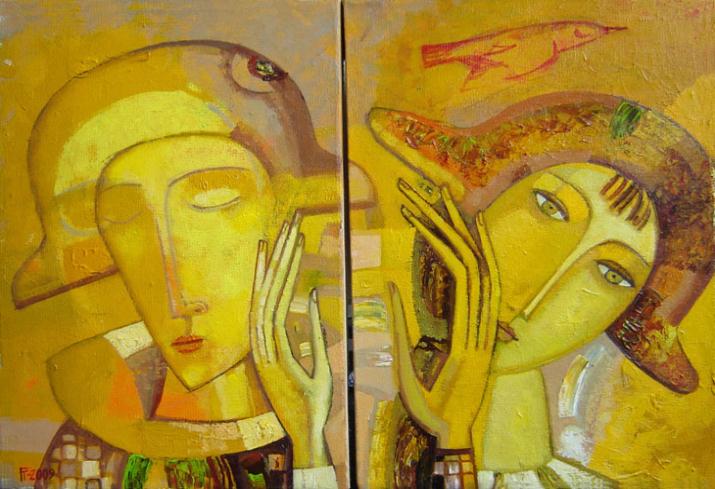 Древняя Греция - прародительница искусства театра
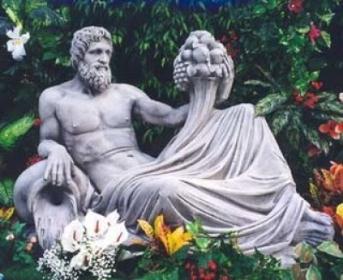 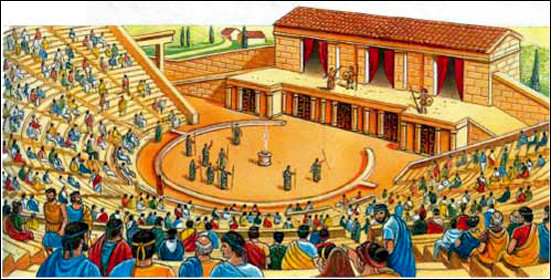 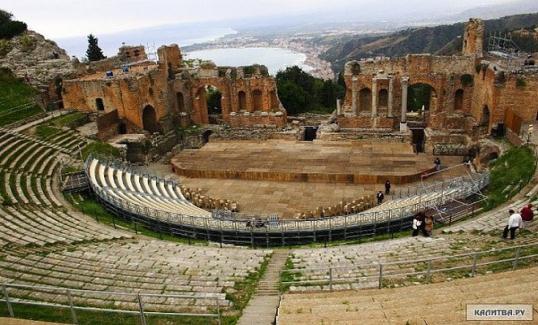 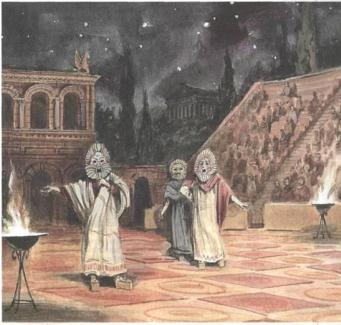 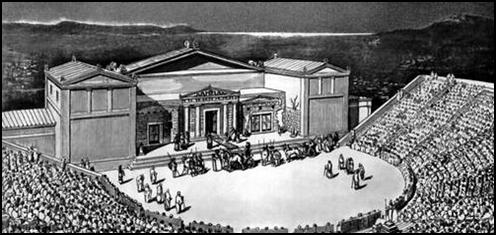 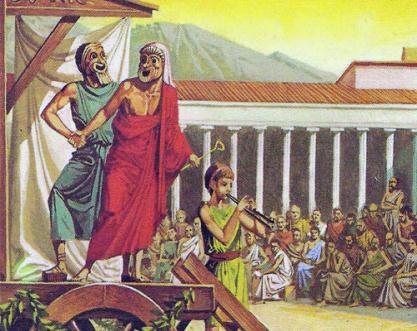 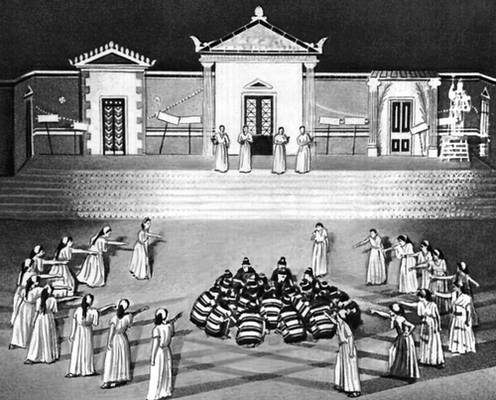 Театр Рима
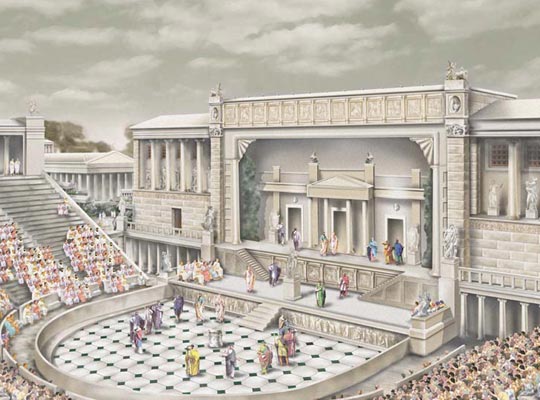 Европейский 
Театр  
средневековья
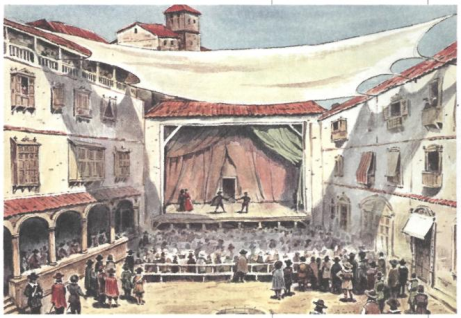 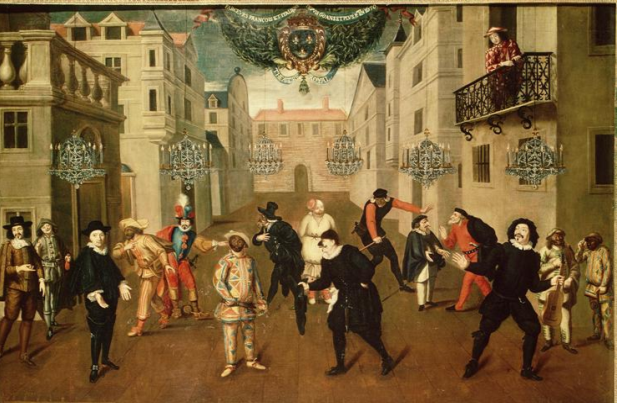 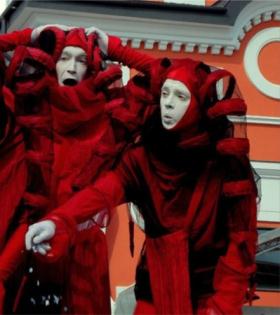 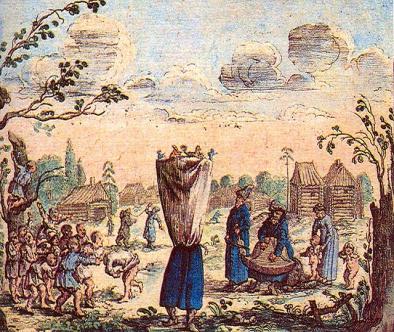 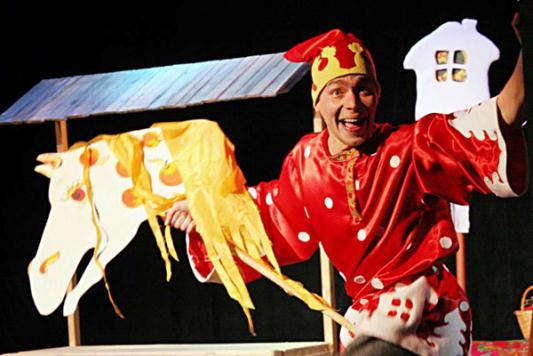 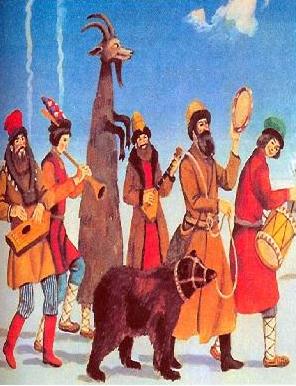 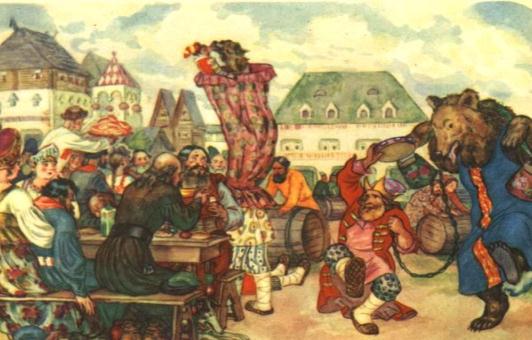 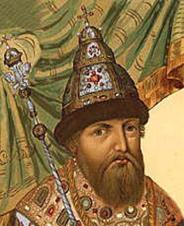 Царь Алексей Михайлович 
(отец Петра Великого)
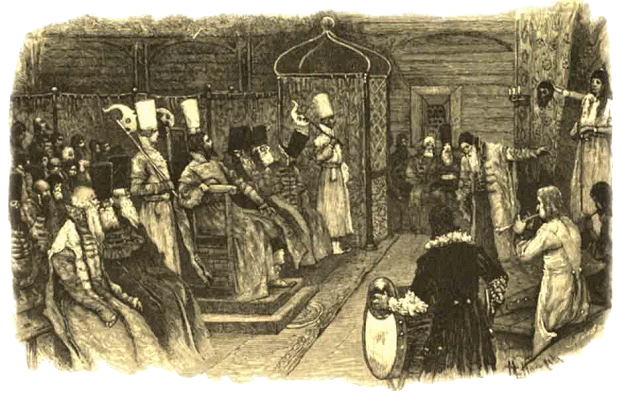 Первый спектакль состоялся 17 октября 1672 года
Театр   драммы
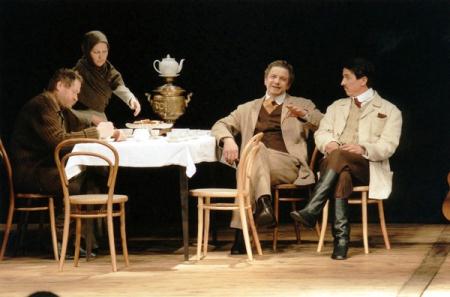 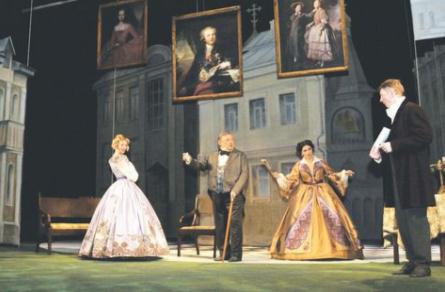 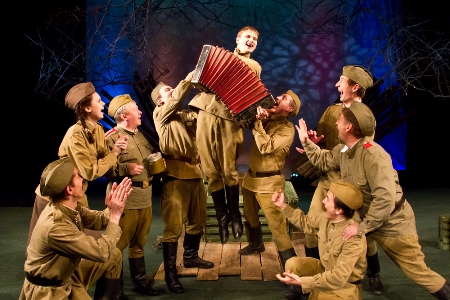 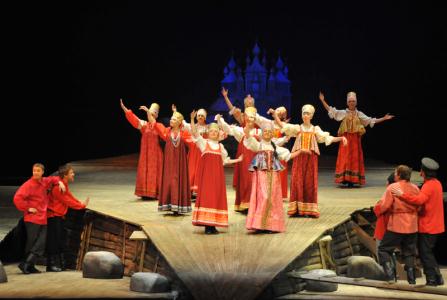 Театр   оперы   и  балета
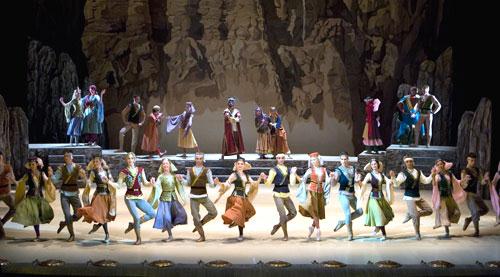 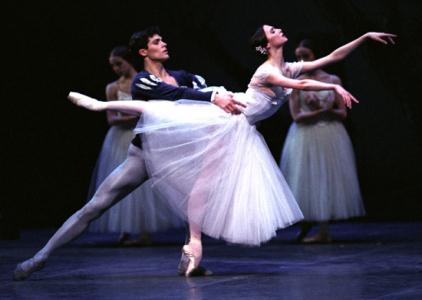 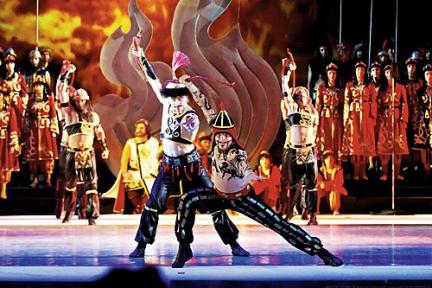 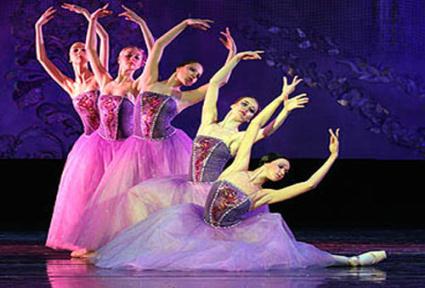 Режиссёры, драматурги.
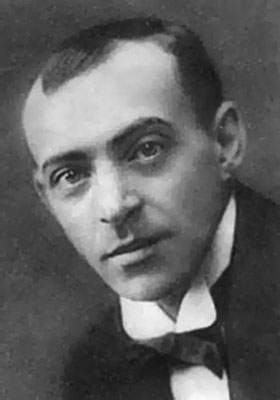 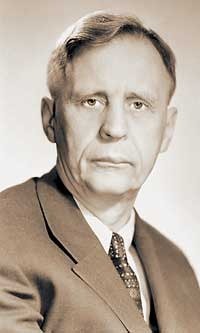 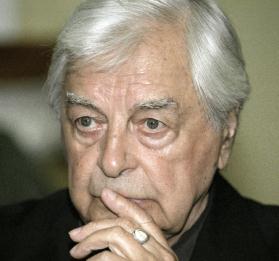 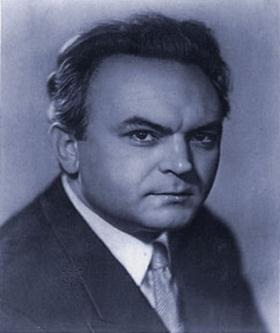 Иван Пырьев,        Евгений Вахтангов,
 Юрий Любимов,     Сергей Бондарчук
И все же театр не мыслим без актера. Актер — это душа театра, хотя сам по себе «актер» может быть и куклой (как в театрах кукольных), его лицо может скрывать маска (как в театрах античных или традиционных восточных), может только петь или только говорить (как в театрах оперных или драматических), может, наконец, просто молчать (как в театре пантомимы).
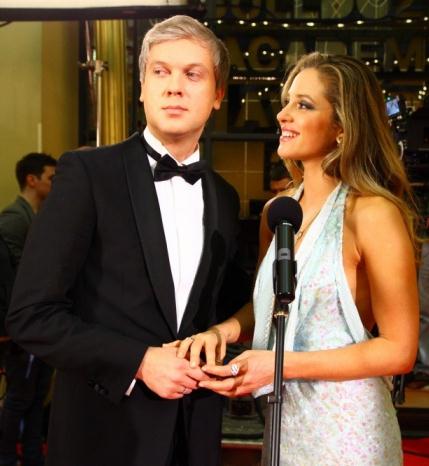 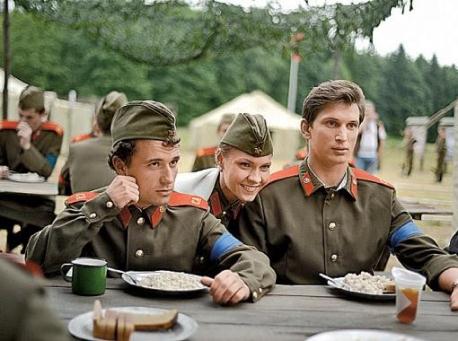 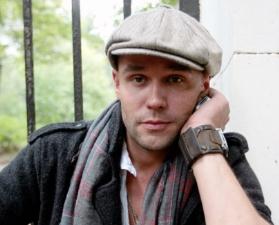 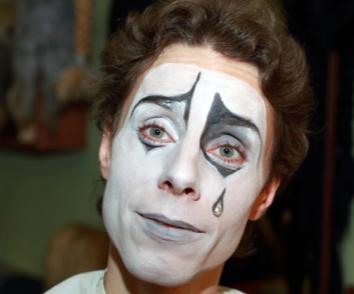 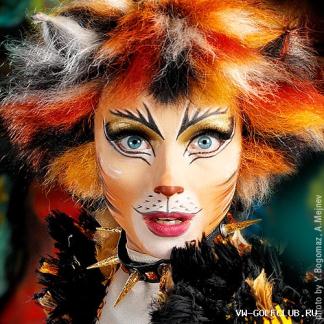 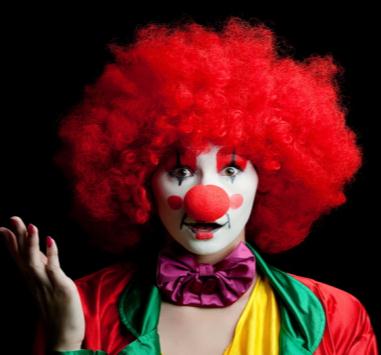 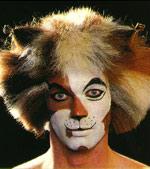 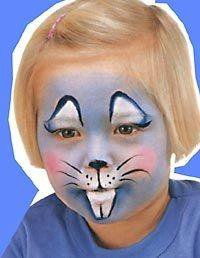